Morfologia urbana e armatura urbana
Descrizione della “forma” e della struttura della città
Geografia della città
Morfologia urbana
Armatura urbana
Studio della distribuzione delle città sul territorio e 
dei rapporti funzionali tra i centri
Geografia delle città
Rapporti di 

Gravitazione
Polarizzazione
Gerarchia
Complementarietà
Area di influenza
Hinterland
Umland
Città

Metropoli

Area metropolitana

Megalopoli
Implosione urbana
Conurbazione
Crescita urbana
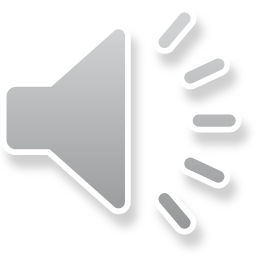 Città-rete
Città-sistema
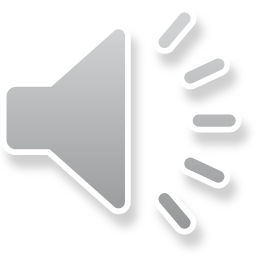 Audio su morfologia della città ovvero pianta urbana